CCS Apologetics
Creeds as Apologetics
Creeds: an introduction
creed. Derived from the Latin credo (I believe), a creed is a summary statement of Christian faith and belief. The purpose of the earliest creeds was to present a short summary of Christian doctrine, which baptismal candidates affirmed at their baptism. Later, creeds become tools for instruction of new converts, for combating heresy and for use in corporate worship. Three of the most famous creeds established in the first five centuries of church history are the Apostles’ Creed, the Nicene (or Niceno-Constantinopolitan) Creed and the Athanasian Creed.
The Apostles’ creed ( . . . 215 AD)
I believe in God the Father Almighty, Maker of heaven and earth.  
And in Jesus Christ his only Son our Lord; who was conceived by the Holy Ghost, born of the Virgin Mary, suffered under Pontius Pilate, was crucified, dead, and buried; he descended into hell*; the third day he rose again from the dead; he ascended into heaven, and sitteth on the right hand of God the Father Almighty; from thence he shall come to judge the quick and the dead.  
I believe in the Holy Ghost; the holy catholic Church; the communion of saints; the forgiveness of sins; the resurrection of the body; and the life everlasting. AMEN.		*Hades, likely “the grave”
For your memorizing pleasure
CREED, by Rich Mullins
The Nicene Creed (325 AD)
We believe in one God, the Father, the Almighty, maker of heaven and earth, of all that is, seen and unseen.  We believe in one Lord, Jesus Christ, the only Son of God, eternally begotten of the Father, God from God, Light from Light, true God from true God, begotten, not made, of one Being with the Father. Through him all things were made.
Nicene Creed cont.
For us and for our salvation he came down from heaven: by the power of the Holy Spirit he became incarnate from the Virgin Mary, and was made man. For our sake he was crucified under Pontius Pilate; he suffered death and was buried. On the third day he rose again in accordance with the Scriptures; he ascended into heaven and is seated at the right hand of the Father. He will come again in glory to judge the living and the dead, and his kingdom will have no end.
Nicene Creed cont.
We believe in the Holy Spirit, the Lord, the giver of life, who proceeds from the Father and the Son. With the Father and the Son he is worshiped and glorified. He has spoken through the Prophets. We believe in one holy catholic and apostolic Church. We acknowledge one baptism for the forgiveness of sins. We look for the resurrection of the dead, and the life of the world to come. Amen.
Athanasian Creed (500 AD)ish
Whosoever will be saved, before all things it is necessary that he hold the catholic faith. Which faith except everyone do keep whole and undefiled, without doubt he shall perish everlastingly. And the catholic faith is this: That we worship one God in Trinity, and Trinity in Unity, neither confounding the persons, nor dividing the substance.
For there is one Person of the Father, another of the Son, and another of the Holy Spirit. But the godhead of the Father, of the Son, and of the Holy Spirit, is all one, the glory equal, the majesty co-eternal.
Such as the Father is, such is the Son, and such is the Holy Spirit. The Father uncreated, the Son uncreated, and the Holy Spirit uncreated. The Father incomprehensible, the Son incomprehensible, and the Holy Spirit incomprehensible.
The Father eternal, the Son eternal, and the Holy Spirit eternal. And yet they are not three eternals, but one Eternal.
As also there are not three incomprehensibles, nor three uncreated, but one Uncreated, and one Incomprehensible. So likewise the Father is Almighty, the Son Almighty, and the Holy Spirit Almighty. And yet they are not three almighties, but one Almighty.
Athanasian creed cont.
So the Father is God, the Son is God, and the Holy Spirit is God. And yet they are not three gods, but one God.
So likewise the Father is Lord, the Son Lord, and the Holy Spirit Lord. And yet not three lords, but one Lord.
For as we are compelled by the Christian verity to acknowledge each Person by Himself to be both God and Lord, so we are also forbidden by the catholic religion to say that there are three gods or three lords.
The Father is made of none, neither created, nor begotten. The Son is of the Father alone, not made, nor created, but begotten. The Holy Spirit is of the Father, neither made, nor created, nor begotten, but proceeding.
So there is one Father, not three fathers; one Son, not three sons; one Holy Spirit, not three holy spirits.
And in the Trinity none is before or after another; none is greater or less than another, but all three Persons are co-eternal together and co-equal. So that in all things, as is aforesaid, the Unity in Trinity and the Trinity in Unity is to be worshipped.
He therefore that will be saved is must think thus of the Trinity.
Athanasian creed cont.
Furthermore, it is necessary to everlasting salvation that he also believe rightly the Incarnation of our Lord Jesus Christ. For the right faith is, that we believe and confess, that our Lord Jesus Christ, the Son of God, is God and man; God, of the substance of the Father, begotten before the worlds; and man of the substance of his mother, born in the world; perfect God and perfect man, of a rational soul and human flesh subsisting. Equal to the Father, as touching His godhead; and inferior to the Father, as touching His manhood; who, although He is God and man, yet he is not two, but one Christ; one, not by conversion of the godhead into flesh but by taking of the manhood into God; one altogether; not by confusion of substance, but by unity of person. For as the rational soul and flesh is one man, so God and man is one Christ; who suffered for our salvation, descended into hell, rose again the third day from the dead. He ascended into heaven, He sits at the right hand of the Father, God Almighty, from whence He will come to judge the quick and the dead. At His coming all men will rise again with their bodies and shall give account for their own works. And they that have done good shall go into life everlasting; and they that have done evil into everlasting fire.
This is the catholic faith, which except a man believe faithfully, he cannot be saved.
Other Creeds and Statements of Faith
Baptist:
The First London Confession 1644
The New Hampshire Baptist Confession 1833
The Baptist Faith and Message 2000
Reformed:
Belgic Confession of Faith 1561
The Heidelberg Catechism1563
The Canons of Dordt 1619
The Westminster Confession of Faith 1646
Lutheran:
95 Theses
Luther’s Large and Small Catechisms
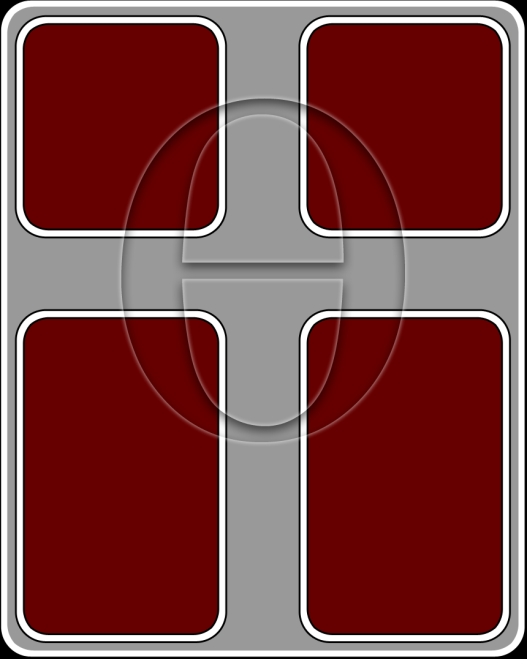 Sovereign Christ Church
A Family Catechism
An Assignment
Write a Creed in Response to . . .
#1
OPEN THEISM IS A VIEW OF GOD AND REALITY THAT POSITS THAT THE FUTURE AND THE EFFECTING AGENTS OF THE FUTURE ARE STILL OPEN, THAT IS- NOT DETERMINED BY GOD
a definition
So . . . Open Theism Posits:
God has granted to humanity free will and that in order for the free will to be truly free, the future free will choices of individuals cannot be known ahead of time by God
Since God’s omnipotence would necessitate what His omniscience contains to come to be, He must limit His omniscience and/or His omnipotence for humanity to be truly free
God voluntarily limits His knowledge of free will choices so that they can remain truly free
Open theism Posits, cont.
God is not weak or powerless, He has merely self-limited Himself in the realm of human providence to protect the free will of His human agents
God can make mistakes because He does not know all things that will occur in the future
God also takes risks and adapts to the free-will choices of people
So rather than the Unmoved Mover of Aquinas, He is the Most Moved Mover of Pinnock
#2
The Historical Jesus
A Modern “Scholarship” movement to make distinct the Jesus of History and the Jesus of Faith
Claims that the Jesus worshipped today is a fabrication of historical biases
Early “quests” – Albert Schweitzer, Thomas Jefferson
Latter “quests” – The Jesus Seminar, N.T. Wright, Ben Witherington
#3
THE EMERGENT CHURCH
A Late 20th and 21st century movement that is ecclesiological in nature
It blurs almost all boundaries – described as:  
Protestant, post-Protestant, Catholic, evangelical post-evangelical, liberal, post-liberal, conservative, post-conservative, anabaptist, adventist, reformed, charismatic, neocharismatic, and post-charismatic
Claims that the Church is still emerging, and thus cannot be closed to a certain time period or the writings of that time period
#4
Universalism
Rob Bell
Creeds: an introduction
creed. Derived from the Latin credo (I believe), a creed is a summary statement of Christian faith and belief. The purpose of the earliest creeds was to present a short summary of Christian doctrine, which baptismal candidates affirmed at their baptism. Later, creeds become tools for instruction of new converts, for combating heresy and for use in corporate worship. Three of the most famous creeds established in the first five centuries of church history are the Apostles’ Creed, the Nicene (or Niceno-Constantinopolitan) Creed and the Athanasian Creed.
CCS Apologetics
Creeds as Apologetics